The lecture 4
Python in parallel programming
Python in a parallel world
To be an interpreted language, Python is fast, and if speed is critical, it easily interfaces with extensions written in faster languages, such as C or C++. A common way of using Python is to use it for the high-level logic of a program. 
The Python interpreter is written in C and is known as CPython. The interpreter translates the Python code in an intermediate language called Python bytecode, which is analogous to an assembly language, but contains a high level of instruction. 
While a Python program runs, the so-called evaluation loop translates Python bytecode into machine-specific operations. The use of interpreter has advantages in code programming and debugging, but the speed of a program could be a problem. 
A first solution is provided by third-party packages, where a programmer writes a C module and then imports it from Python. Another solution is the use of a Just-in-Time Python compiler, which is an alternative to CPython, for example, the PyPy implementation optimizes code generation and the speed of a Python program. 
In fact, Python provides ad hoc modules that could benefit from parallelism.
Processes and threads
A process is an executing instance of an application, for example, double-clicking on the Internet browser icon on the desktop will start a process than runs the browser. A thread is
 an active flow of control that can be activated in parallel with other threads within the same process. 
The term "flow control" means a sequential execution of machine instructions.  Also, a process can contain multiple threads, so starting the browser, the operating system create a process and begins executing the primary threads of that process. 
Each thread can execute a set of instructions (typically, a function) independently and in parallel with other processes or threads. 
However, being the different active threads within the same process, they share space addressing and then the data structures. A thread is sometimes called a lightweight process because it shares many characteristics of a process, in particular, the characteristics of being a sequential flow of control that is executed in parallel with other control flows that are sequential. 
The term "light" is intended to indicate that the implementation of a thread is less onerous than that of a real process. However, unlike the processes, multiple threads may share many resources, in particular, space addressing and then the data structures.
Processes and threads
A process can consist of multiple parallel threads.
Normally, the creation and management of a thread by the operating system is less expensive in terms of CPU's resources than the creation and management of a process. Threads are used for small tasks, whereas processes are used for more heavyweight tasks—basically, the execution of applications.
The threads of the same process share the address space and other resources, while processes are independent of each other.
Threads in python
As mentioned briefly in the previous section, thread-based parallelism is the standard way of writing parallel programs. However, the Python interpreter is not fully thread-safe. In order to support multithreaded Python programs, a global lock called the Global Interpreter Lock (GIL) is used. This means that only one thread can execute the Python code at the same time;
Python automatically switches to the next thread after a short period of time or when a thread does something that may take a while. The GIL is not enough to avoid problems in your own programs.  
Although, if multiple threads attempt to access the same data object, it may end up in an inconsistent state.
Creating threads
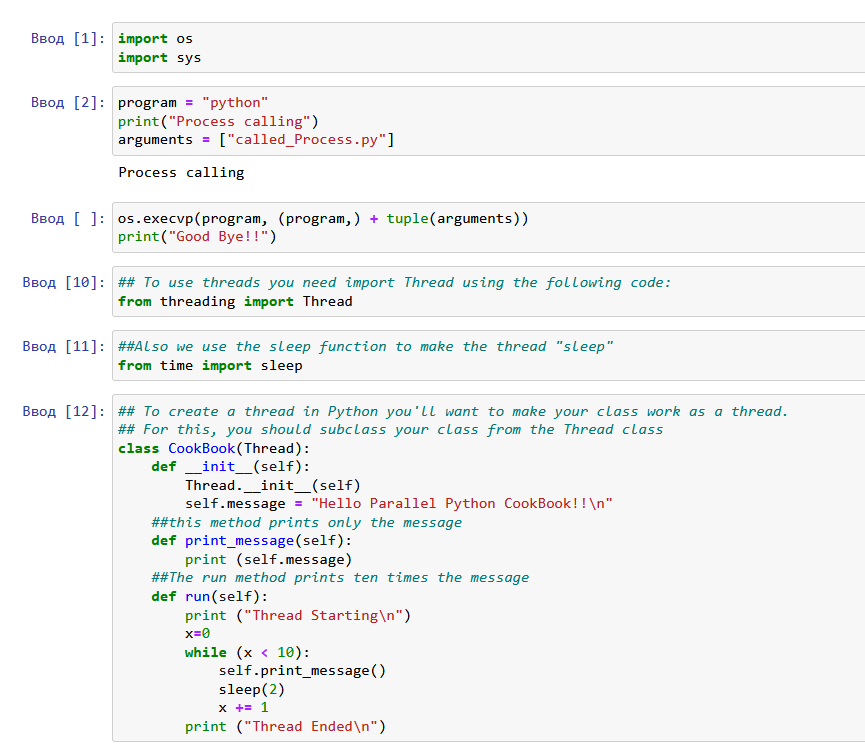 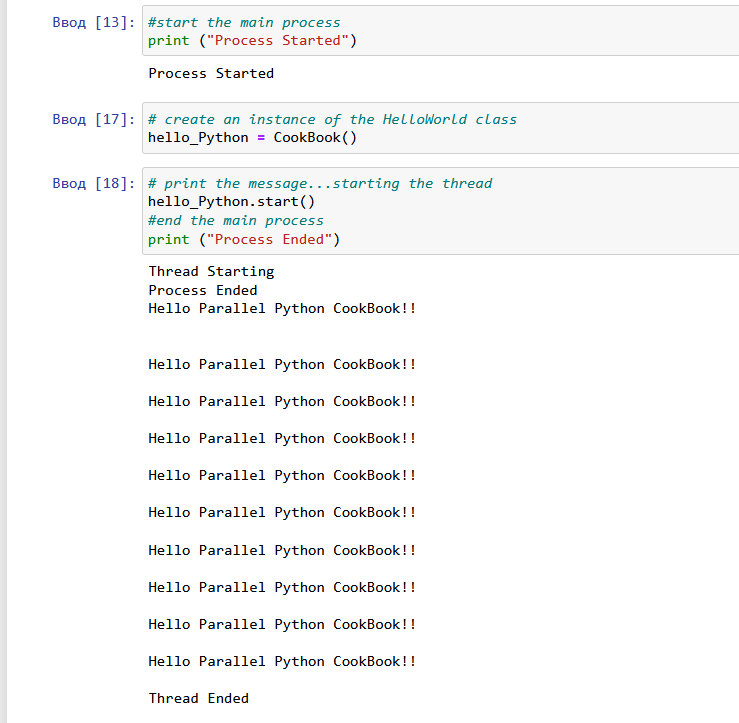 threads
While the main program has reached the end, the thread continues printing its message every two seconds. This example demonstrates what threads are—a subtask doing something in a parent process.
A key point to make when using threads is that you must always make sure that you never leave any thread running in the background. This is very bad programming and can cause you all sorts of pain when you work on bigger applications.